Capítulo 2
Vocabulario
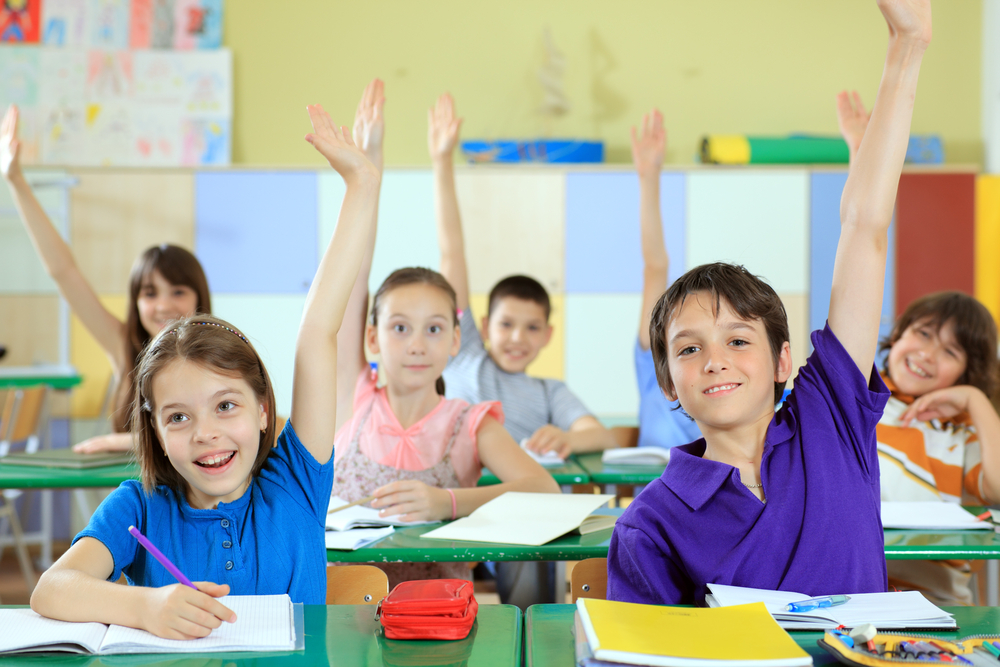 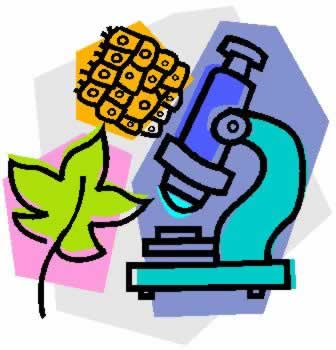 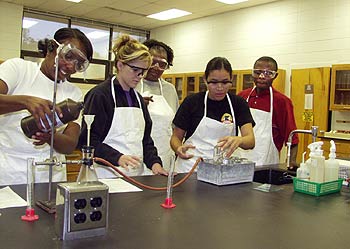 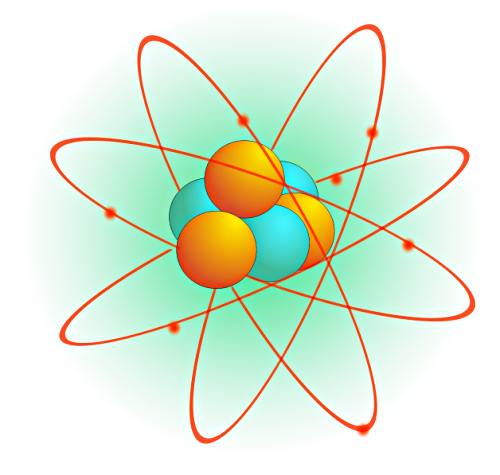 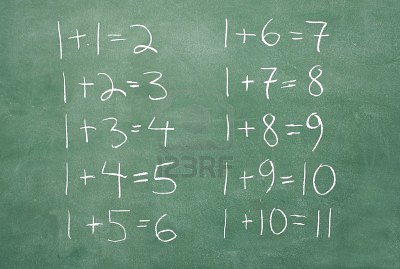 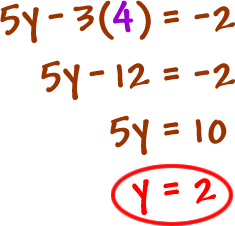 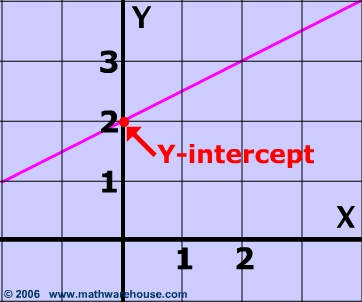 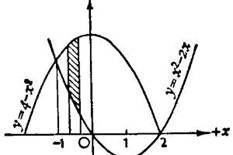 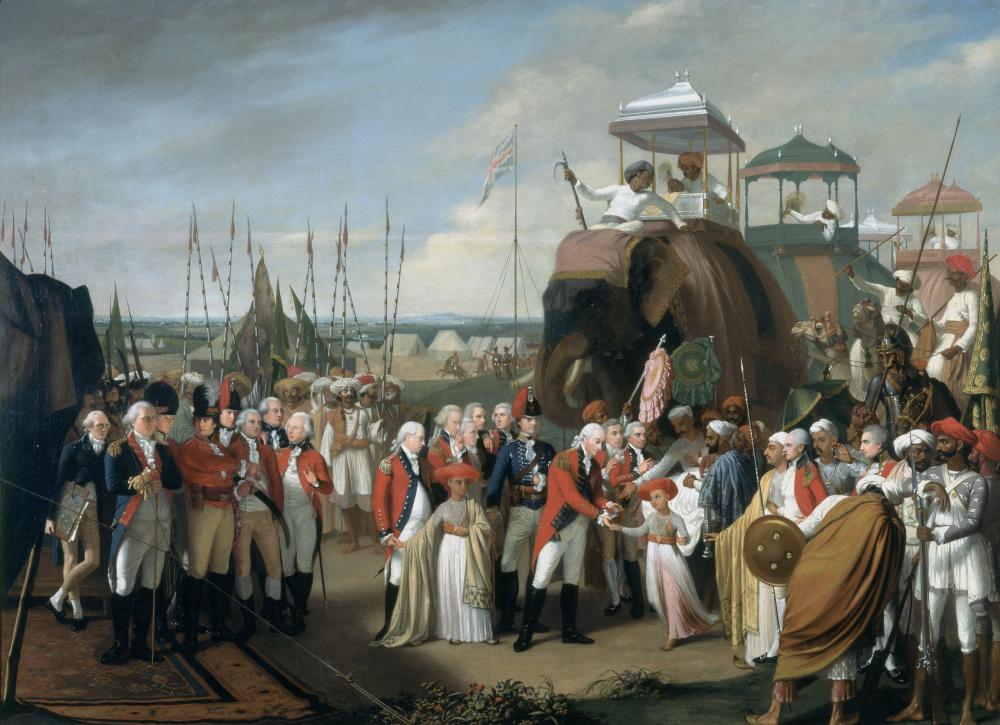 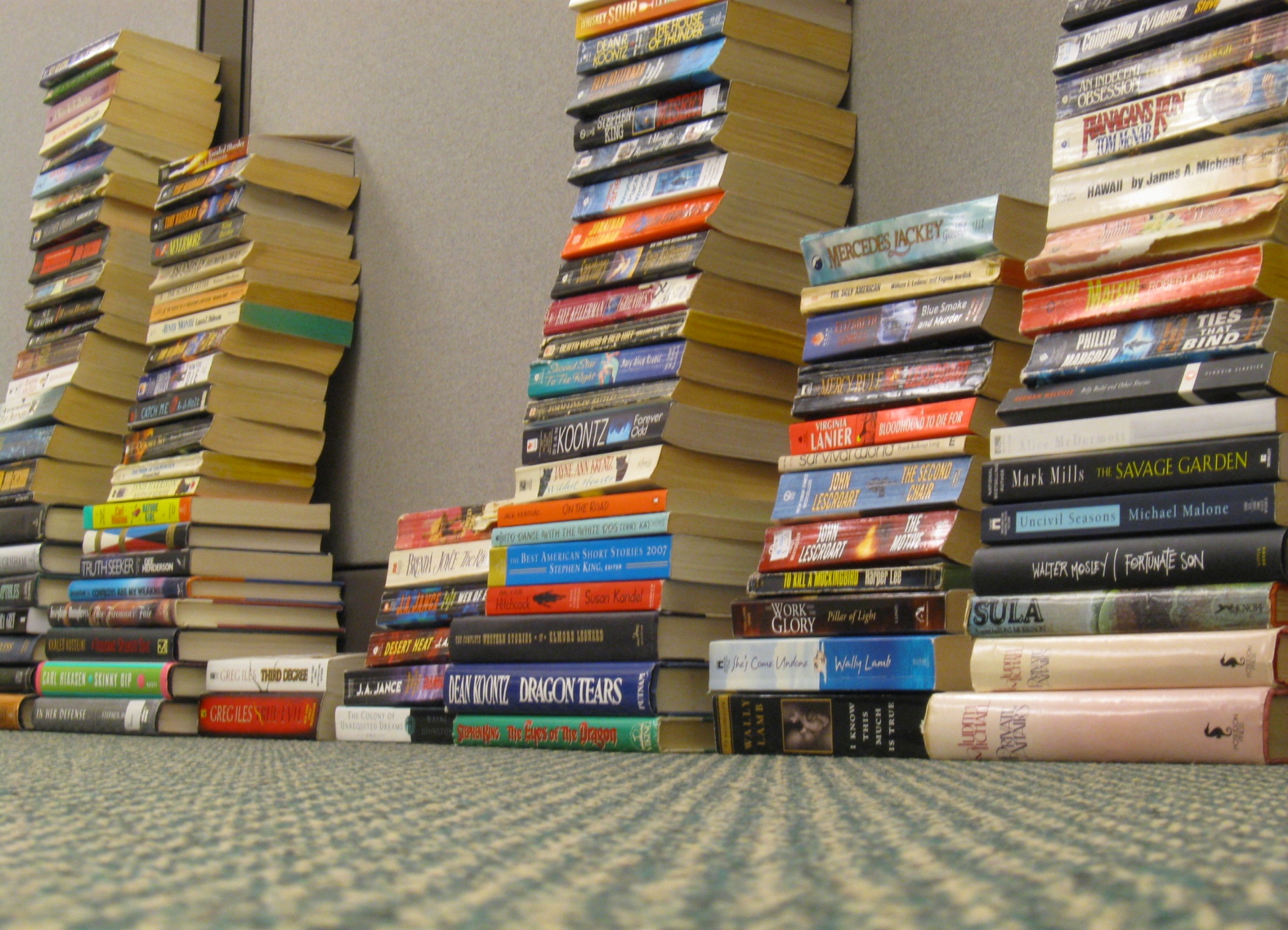 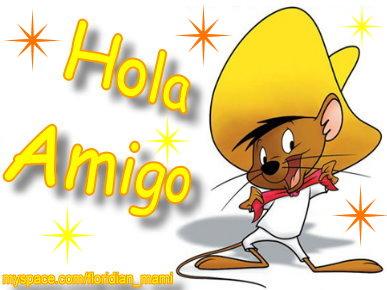 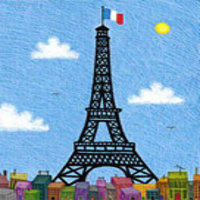 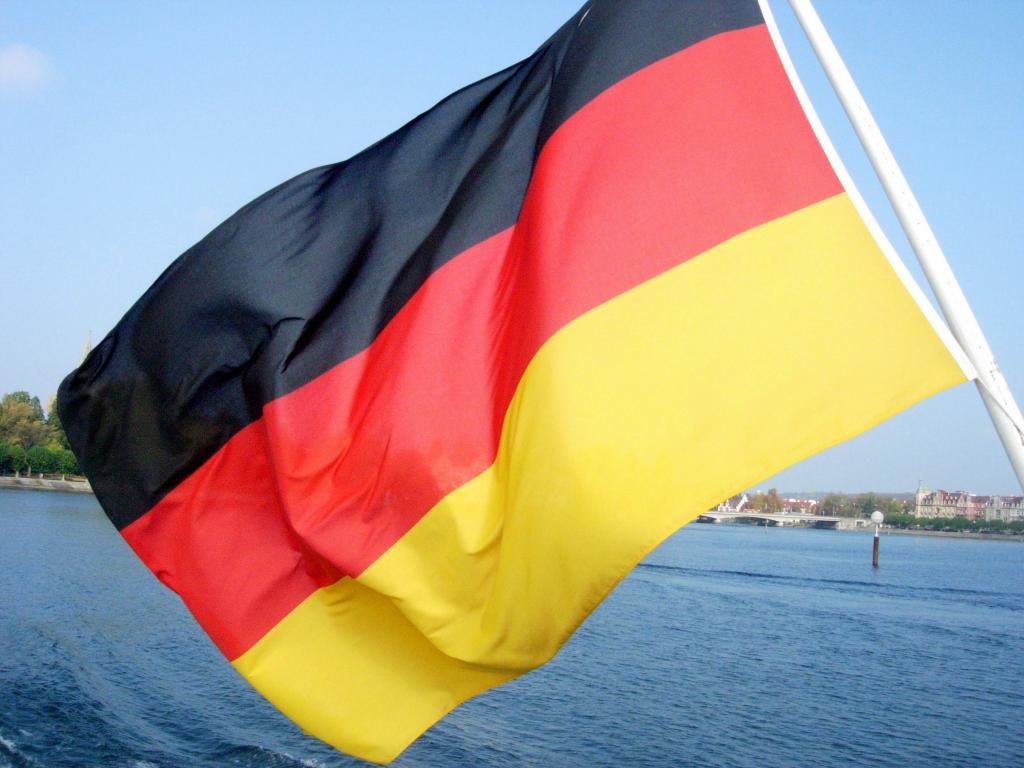 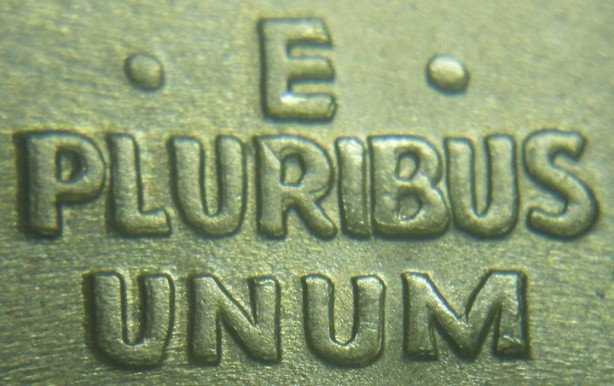 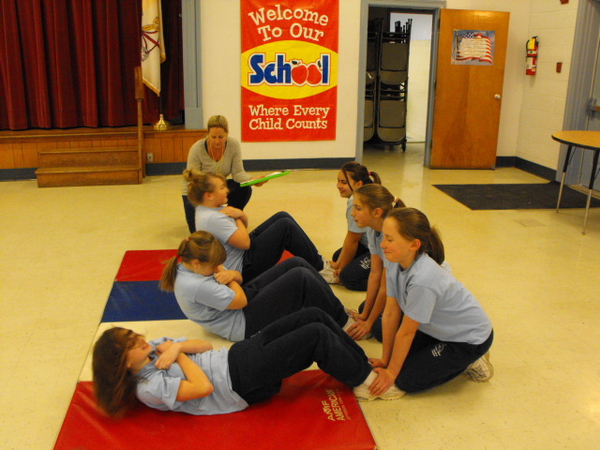 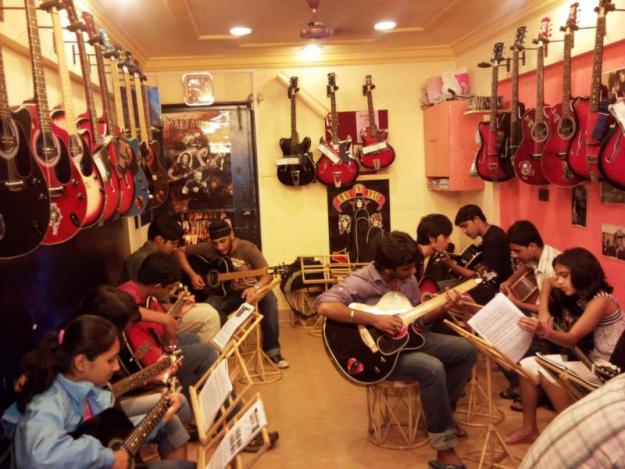 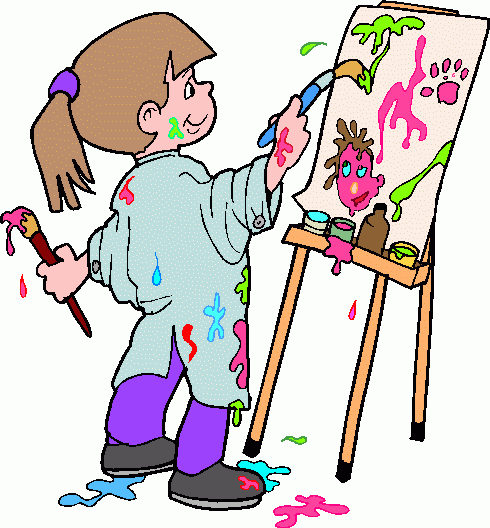 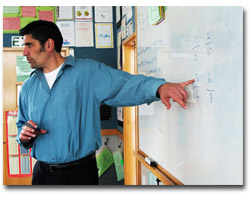 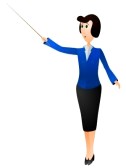 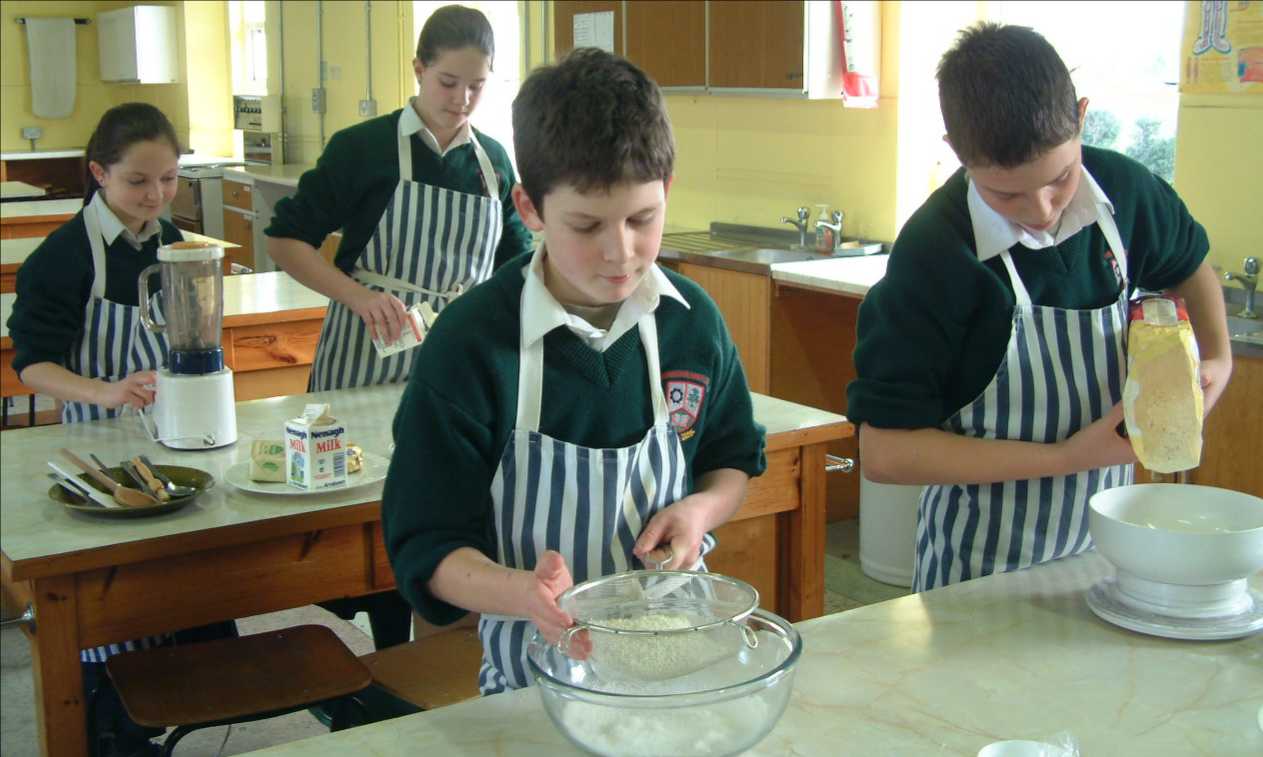 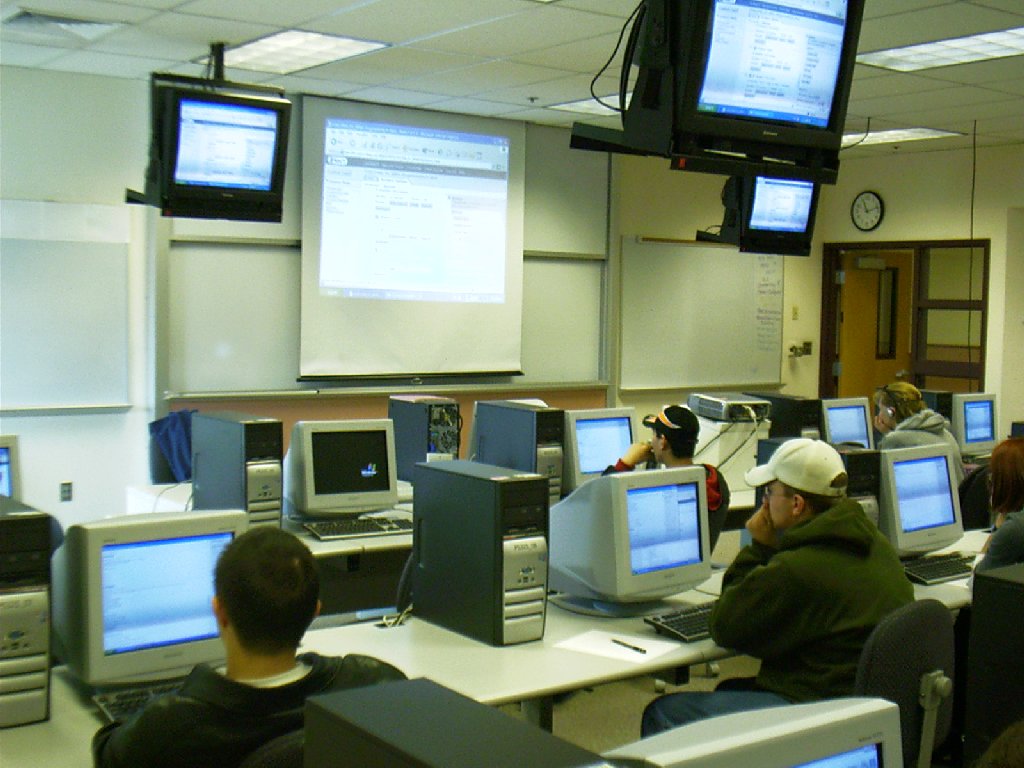 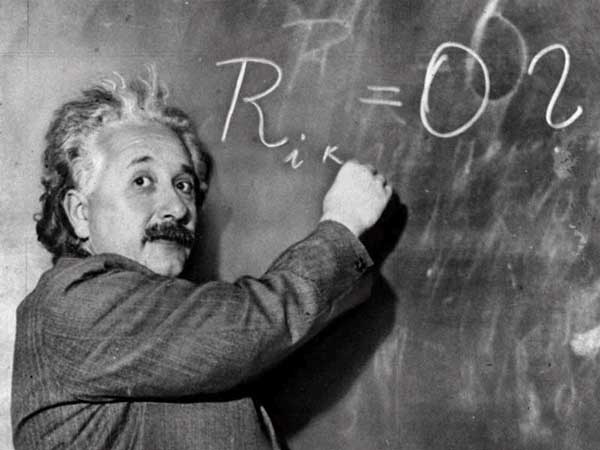 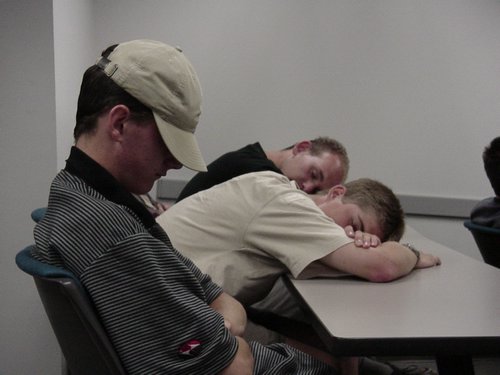 Same
there is / there are
Mandatory
Everyone
By no means
How many?
Who?
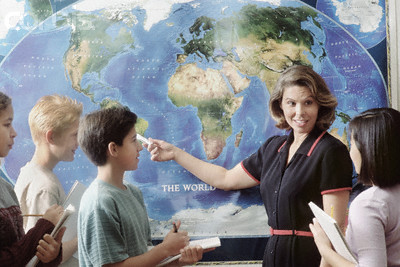